Загін №1 об’єднав 1,2,3 класи
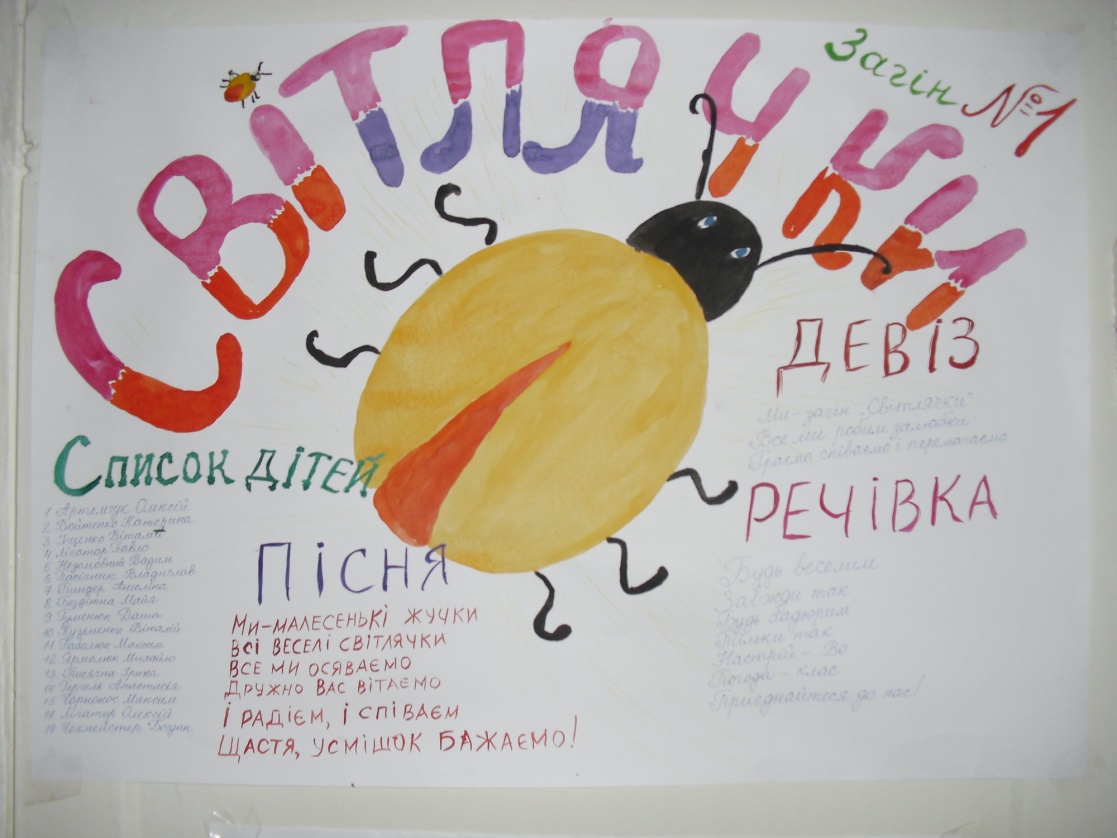 Найкращий спосіб подружитись – колективна гра.
1 клас у таборі вперше. Цікава прогулянка до річки.
У таборі ми не тільки відпочивали, а й робили корисні справи.
Збираємо лікарські рослини для чаю взимку.
Чистимо джерела для річки
Весело у таборі співати і танцювати.
Будуємо казковий палац із піску
Весело ми граємо, призи здобуваємо
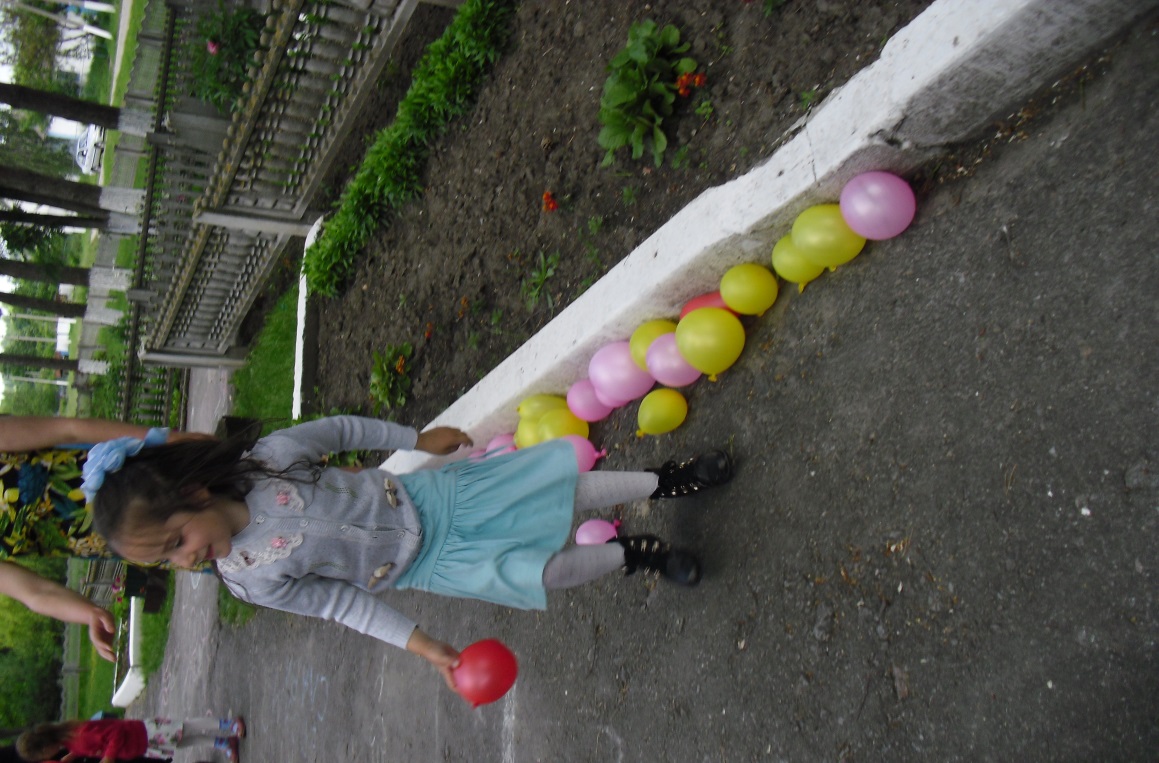 Головне для здоров’я – заняття спортом
Смачно-о-о-о!
Ми дуже любимо малювати
…. І на папері
…. І на асфальті
Веселі конкурси нікого не залишать осторонь
На веселих стартах весело і нам , і вихователям